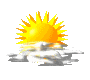 Обобщающий урок
по теме:
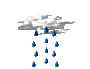 "Изменение 
агрегатных состояний 
вещества"
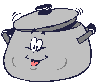 "Всё выучить невозможно, 
а научиться рассуждать 
                          - необходимо".
Расчет количества теплоты
Нагревание
(охлаждение)
П
Р
О
Ц
Е
С
С
Плавление
(кристаллизация)
Испарение
(конденсация)
Сгорание топлива
Q
Плавление
1 Дж/кг. С
L
Сгорание топлива
c
1 Дж.
Парообразование

1 Дж/кг.
Нагревание
q
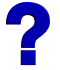 Вопросы:
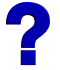 Что сильнее обжигает: пар, вырывающийся из носика кипящего чайника, или брызги самой кипящей воды? 
Почему на раскаленной сковороде капли воды долго “скачут” и медленно испаряются? 
Почему сырые дрова, даже разгоревшись, дают меньше тепла, чем сухие? 
В сильный мороз катки заливают горячей водой. Почему?
 Почему в сауне человек может выдержать температуру воздуха до 130ºС, а в русской бане – вдвое меньше? 
На дне сосуда намерз лед. Налили воду – лед растаял. Изменится ли уровень воды? 
Почему вода гасит огонь костра?
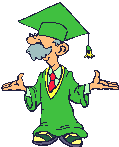 «Читаем график»
t,o C
Д
Е
tпар
4
2
М
В
С
N
tпл.
1
3
К
А
t, время
Какие процессы происходят с веществом?
Какое это вещество?
На каких участках энергия поглощается?
В каком состоянии находится вещество в точке  1 ?
выделяется?
2
3
4
Задачи:
Сколько спирта надо сжечь, чтобы нагреть воду массой 2 кг от 16ºC до 70ºС, если вся теплота, выделенная спиртом, пойдёт на нагревание воды? 
Какое количество теплоты необходимо сообщить воде массой 
     10 г, взятой при 0 ºС, для того, чтобы нагреть её до кипения и испарить?
Пример решения задачи
Сколько нужно сжечь сухих дров, чтобы лед   массой   2 кг.,  взятый    при    температуре   
    – 10 0С,  расплавить  и  полученную     воду      полностью превратить  в  пар?


                   удельная теплота сгорания сухих дров 107Дж/кг
                удельная теплоемкость льда   2100 Дж/(кг 0С)
                удельная теплоемкость  воды   4200 Дж/(кг 0С),
                удельная теплота    плавления 3,4·105  Дж/кг, 
                удельная теплота  парообразования 2,3·106 Дж/кг
Анализ решения
Решение
Анализ решения задачи
Нагревание льда от -100Сдо температуры плавления 00С
Весь процесс можно разбить на отдельные процессы
Q1=c∙m∙(t2 - t1)
t, 0C
Испарение воды (Q4)
2.      Плавление льда при 00С
100
Q2= m∙λ
3. Нагревание воды от 00С  до 1000С
Нагревание воды (Q3)
Плавление льда (Q2)
Q3 = c∙m∙(t3 - t2)
0
t, мин
Нагревание льда       (Q1)
-10
4.      Испарение воды при 1000С
Q4  = m∙L
Количество теплоты выделенное при сгорании топлива равно сумме количеств теплоты на отдельных участках       Q=Q 1+Q 2+Q 3+Q 4
5.      Сгорание топлива
Q5 = m∙q
Решение задачи
Решение:
Дано:
Q1= m∙c1∙(t2-t1) = 2кг ∙2100Дж/кг. С ∙ (0С - (-10С)) = 42000Дж.
m =2 кг.
Q2= m∙λ = 2кг ∙ 3,4∙105 Дж/кг = 6,8∙105 Дж
t1 = -100C
Q3= m∙c2 (t3 –t2) = 2 кг ∙ 4200Дж/кг ∙ (100С - 0С) = 840000Дж
t2 = 00C
t3 = 1000C
Q4 = m∙L= 2кг  ∙ 2,3∙106 Дж/кг  = 4,6∙106 Дж
с1 = 2100 Дж/(кг0С)
с2 = 4200 Дж/(кг0С)
Q = Q1+ Q2+ Q3+ Q4
λ = 3,4∙105 Дж/кг
Q = 4,2∙104 Дж +6,8∙105 Дж +8,4∙105 Дж +4,6∙106 Дж = 6,162∙106 Дж
L = 2,3∙106 Дж/кг
q = 107 Дж/кг
Q = m1∙q
m 1- ?
m1 = Q / q = 6,162∙106 Дж /107 Дж/кг = 0,6 кг
Ответ: m1 = 0,6 кг
Вернуться к  условию задачи
Вернуться к анализу задачи
Спасибо за урок
Удачи!